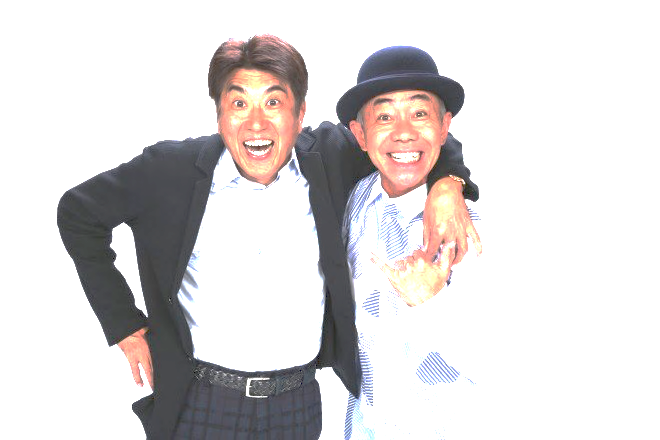 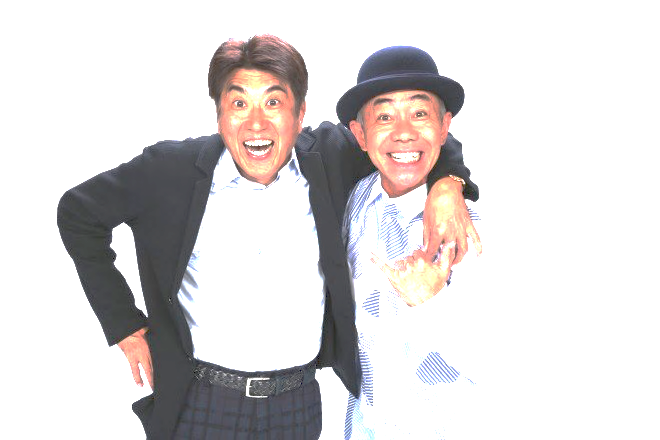 TUNNELS THE LIVE
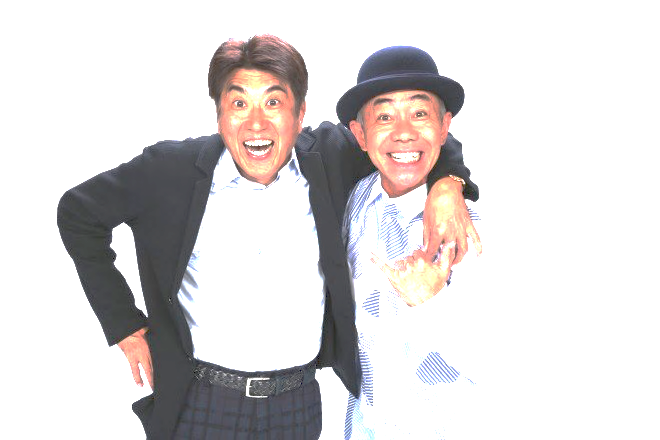 2024年3月30日にもう少し手を入れて描いたとんねるず
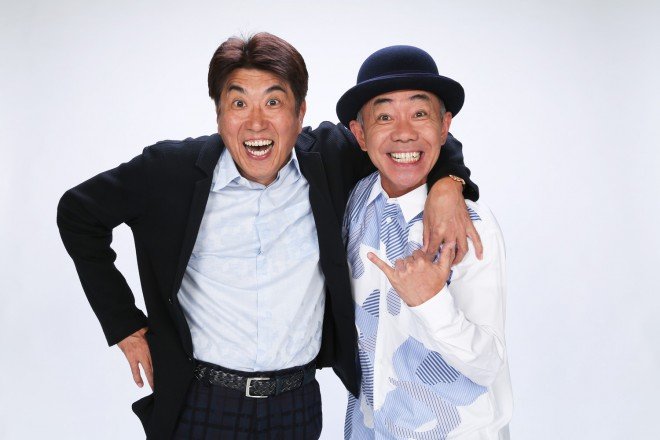 2021年6月6日に描いたとんねるず
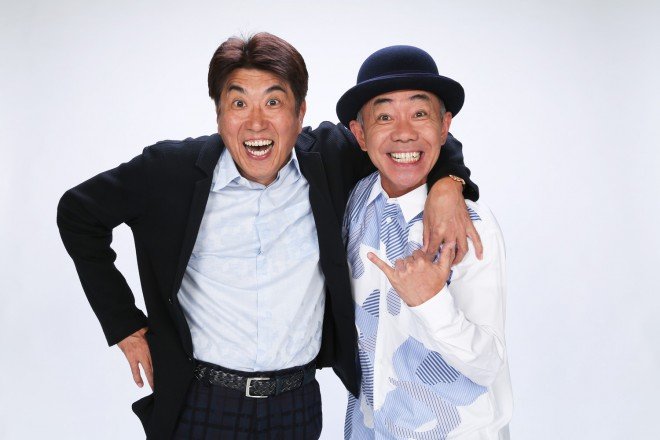 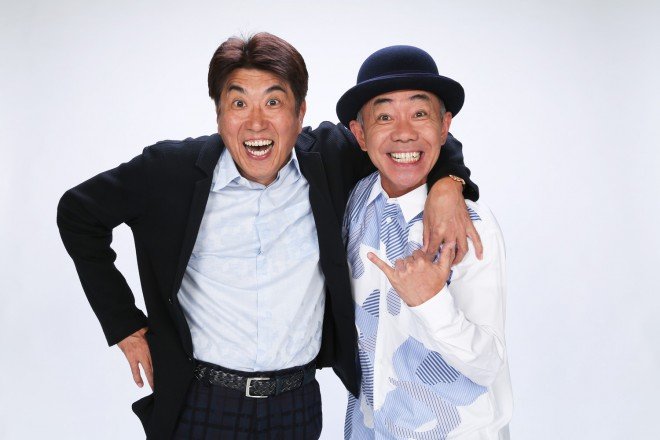 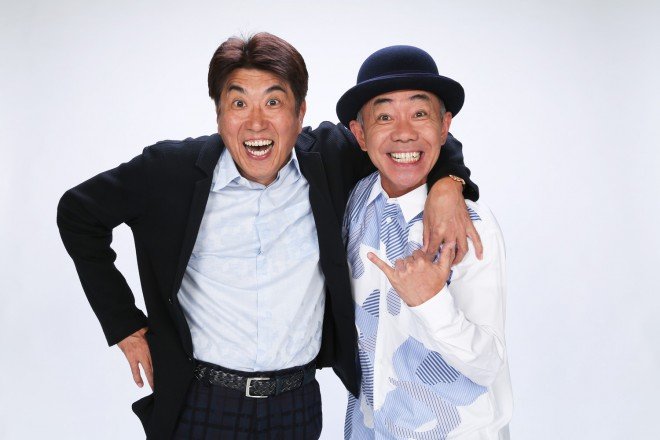